The 14th International Workshop on Anomalies in Hydrogen Loaded Metals
28/08/2021
Bill Collis: Organizer's opening address IWAHLM14
1
Opening Address
Considerate la vostra semenza: fatti non foste a viver come bruti, ma per seguir virtute e conoscenza.
119 del canto XXVI dell’Inferno di Dante
Consider your origins: you were not made to live like brutes, but to follow virtue and knowledge.
29/08/2021
Bill Collis: Organizer's opening address IWAHLM14
2
28 years of Workshops
Nov 1993	Asti
Nov 1995     	Asti
Nov 1997	Asti
Oct  1999	Asti
Mar  2004	Asti
May 2005	Siena
Sep 2006	Asti
Sep 2007      Catania
Sep 2010      Siena
April 2012     Siena
Oct 2015      Toulouse
Jun 2017      Asti
Oct 2018      Greccio
Aug 2021     Assisi
29/08/2021
Bill Collis: Organizer's opening address IWAHLM14
3
What’s special about this Workshop?
Economical, thanks to economies of scale.
“Package” solution with everyone staying in a self contained conference centre.
No dispersal of participants for meals or accommodation.  Better “net-working”
Open bar 20:30-22:00 in hotel foyer Monday & Tuesday
Meals in basement restaurant.
28/08/2021
Bill Collis: Organizer's opening address IWAHLM14
4
Statistics
25 Participants from Europe only
22 Oral Papers

We will survive COVID-19!
Financial break even!
28/08/2021
Bill Collis: Organizer's opening address IWAHLM14
5
Meals
Conference fee includes breakfast, lunch and dinner
Meals are served in the gardens.
Registered non-residents may have lunch and dinner.
Please inform waitresses of any special dietary requirements. Be punctual!  Lunch is at 13:00.  Dinner at 19:30.
28/08/2021
Bill Collis: Organizer's opening address IWAHLM14
6
Workshop Publications
All material submitted to this workshop may be published online at iscmns.org after 1st  November 2019 unless withdrawn.
Contribute your digital photos too!
Publication will be only electronic.
Submit to JCMNS
28/08/2021
Bill Collis: Organizer's opening address IWAHLM14
7
Power Point Presentations
30 minutes including question time.
Moderators will enforce time limits!
Please load your presentation with the appropriate file name (shown on the program in red) on the workshop PC.  (Ask for help if necessary).
www.iscmns.org/work14/program
Number your slides!
30/08/2021
Bill Collis: Organizer's opening address IWAHLM14
8
Certificates of Attendance
28/08/2021
Bill Collis: Organizer's opening address IWAHLM14
9
Getting Help
Ask at the conference reception
Ask any “old timer”
Read the Notice Board
Workshop program updated frequently but on display and available at online
http://www.iscmns. org/program.htm
28/08/2021
Bill Collis: Organizer's opening address IWAHLM14
10
Getting back home after the Workshop
By train: You can look up the train time table at www.trenitalia.it
Ask any member of staff.
28/08/2021
Bill Collis: Organizer's opening address IWAHLM14
11
Departure
Please ensure your room is vacated by 10:00 on the day you leave.

Ensure that all personal debts are settled (e.g. Drinks from fridge).
12
28/08/2021
Bill Collis: Organizer's opening address IWAHLM14
Feedback on Workshop
Any comments, suggestions, complaints?

Speak up privately (or publicly at the closing discussion on  Wednesday).

Or email workshop@iscmns.org
28/08/2021
Bill Collis: Organizer's opening address IWAHLM14
13
Sponsors – Thank you.
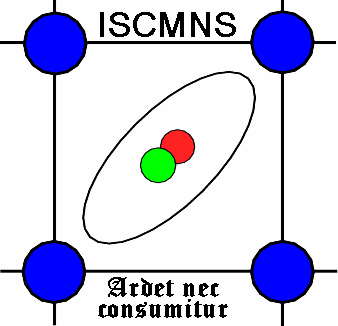 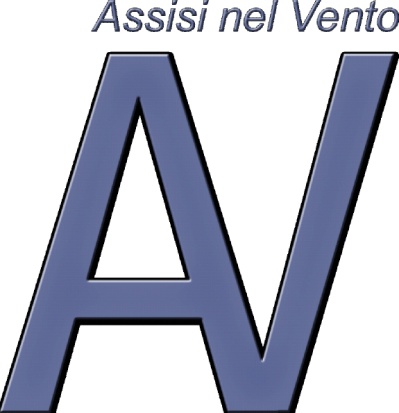 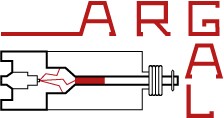 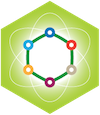 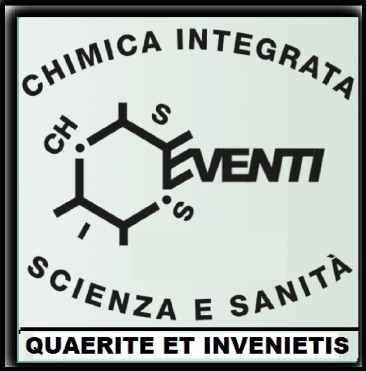 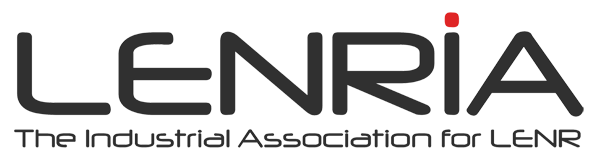 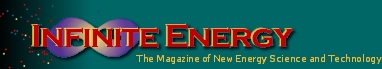 28/08/2021
Bill Collis: Organizer's opening address IWAHLM14
14
In Italy no smoking is permitted inside any public building (restaurants, train, shops, hotel, bus).

You may smoke outside.
28/08/2021
Bill Collis: Organizer's opening address IWAHLM14
15
Covid Rules
These are fairly standard all over the world.
Wear masks inside (when not eating)
Respect distancing. (1.5 m)
Disinfect your hands.
“Green passport” not required for hotel residents.
16
28/08/2021
Bill Collis: Organizer's opening address IWAHLM14
Some “default” questions for presenters.
Do your experimental results support any theoretical model?

Are your theoretical predictions consistent with experimental results?

If not, why not?
17
28/08/2021
Bill Collis: Organizer's opening address IWAHLM14
Suggestions for discussion at the end of the Workshop
What kind of experiments should we be doing and why?
Is there still any point in doing calorimetry uncorrelated with nuclear measurements?
How can we identify the processes underlying CMNS?
How can different groups collaborate?
28/08/2021
Bill Collis: Organizer's opening address IWAHLM14
18
[Speaker Notes: Feel free to discuss other topics too.]